Cloud Computing – Mission Critical Ready?
William MichaelDirector of Business Development
NEC Corporation of America
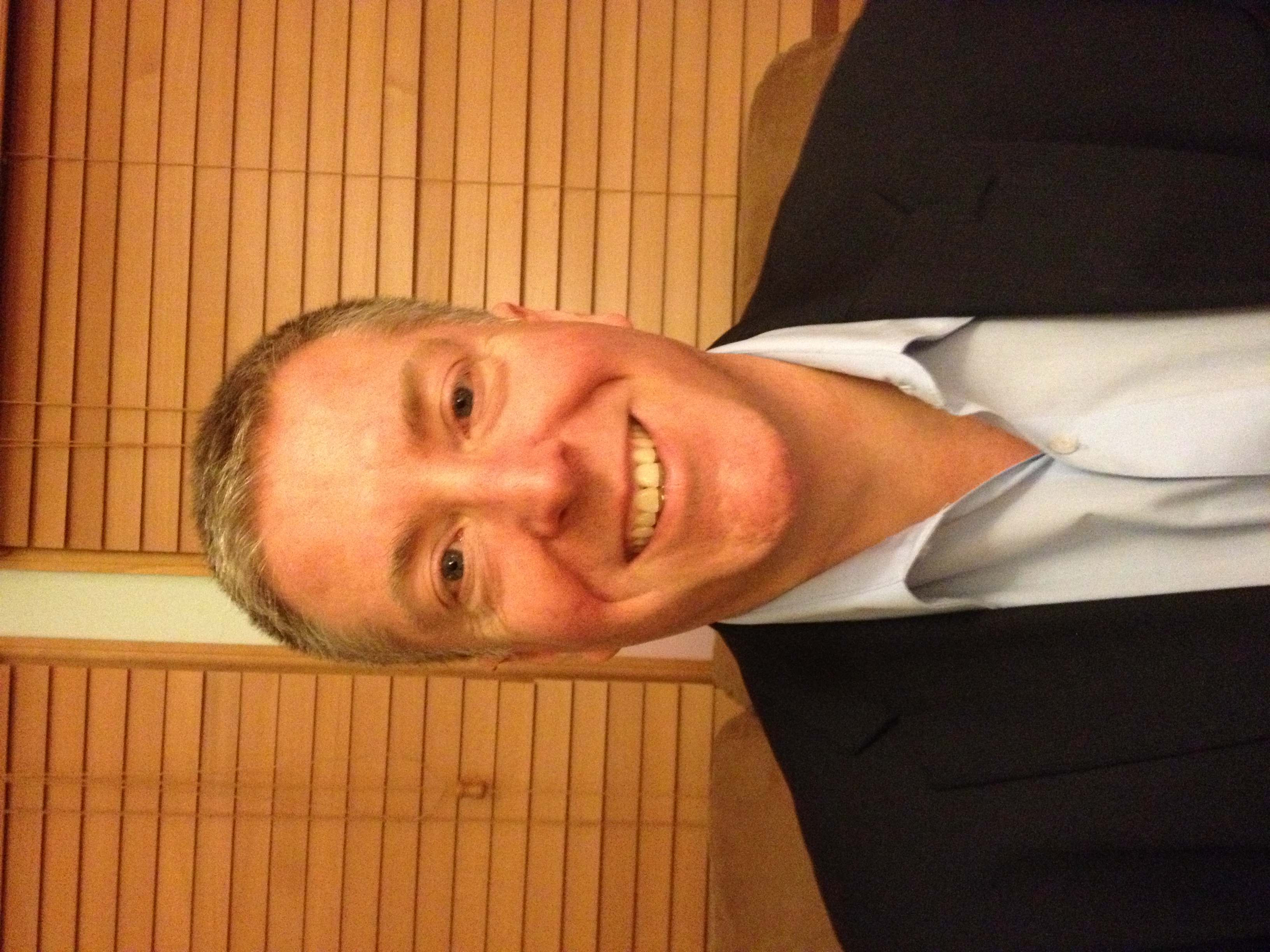 NEC Corporation of America
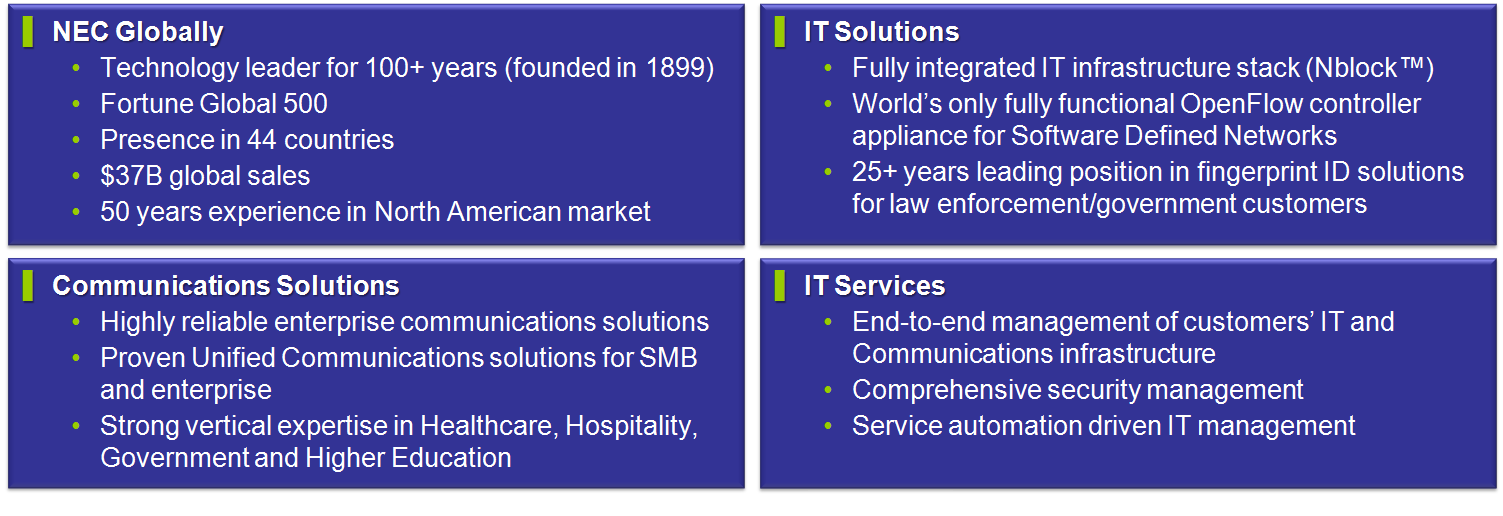 ©2013 NEC Corporation of America
2
Mission Critical Ready?
Cloud Adoption Barriers
Security
Compliance
Location/Accessibility to Assets
Loss of Control
Less Expensive?
Less Complex?
Increased Agility?
Industries Affected?
Highly Regulated Sectors; Government, Banking, Healthcare
Industry/Association Governed; PCI, GLBA, HIPAA, FISMA/FedRAMP
©2013 NEC Corporation of America
3
Case Study #1: Patient Health Information
Secure Storage of Patient Data
Absence of BCDR
Challenge
Privately Held Hospice
Traditional Office Data Center
Value Derived
Business Resiliency; RTO/RPO
Compliance as a Service (CaaS)
$1M SLA Guarantee
Built-in Refresh
Retractable
Solution
60TB Backup/Archive Solution
Recovery Compute/Storage
Encryption At-rest/transit/de-dup
100% Private, Single Tenant
©2013 NEC Corporation of America
4
Case Study #2: Medical Records Repository
Dial-tone Availability
HIPAA Compliance
Challenge
Statewide Healthcare Initiative
Secure Medical Image Archive
Value Derived
Consolidation; 8 DCs to 2
Compliance as a Service (CaaS)
25% Reduction in OpEx
Built-in Refresh
Solution
6PB, Multi-Site Architecture
100% Dedicated, Fully Managed
Encryption At-rest/transit
©2013 NEC Corporation of America
5
Mission Critical Ready?
Evolution of the Cloud … Fast Forward
Private, Single-tenant, Hosted
Elastic Financial Model – Public “Like”
Ever increasing regulations/security
Services:	Simplistic, Adaptable, Scalable
Standards:	Universally Accepted
©2013 NEC Corporation of America
6